Clase 1
Objetivo
Conocer una computadora e identificar  Las partes que la conforman
¿Qué es el 
ordenador ?
La computadora
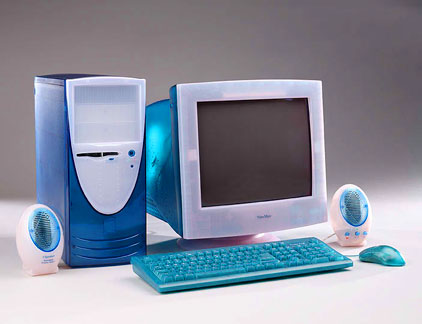 Dispositivo electrónico capaz de recibir  un conjunto de instrucciones y ejecutarlas
hardware
Son todos los componentes físicos de un ordenador o computadora, es lo que puedo tocar .

software
Es el que rige la forma en que se utiliza el hardware.
Son todos los programas de aplicación ( procesador de texto, video juegos ,traductores, office,etc) 
Son todos los programas básicos como el sistema operativo, el BIOS(sistema básico de entrada salida),etc.
Cual es la estructura de la computadora
Dispositivos de entrada .- Son los que envían información a la unidad de procesamiento, en código binario (ejem: teclado,mouse, scanner,etc).
 Dispositivos  de salida.- Son los dispositivos que reciben información que es procesada por la CPU y la reproducen para que sea perceptible para la persona (ejem: monitor, impresora, bocinas, plotter, etc). 
CPU.- Unidad central de procesamiento
¿Que hay en la CPU?
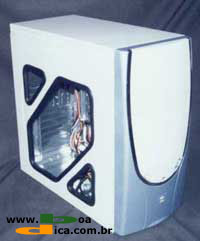 Tarjeta principal o tarjeta madre
Los puertos
El procesador
La memoria
Tarjetas de sonido, video, red,etc.
La tarjeta principal
Fácilmente se puede afirmar que el componente más importante en una computadora
Es una placa de circuito electrónico impreso
Los puertos
Los puertos son los puntos de enganche para cada conexión.
Es por donde la información fluye hacia dentro o hacia fuera, esta se transmite en bits (8 bits a la vez).
El procesador
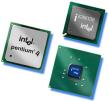 El "cerebro" del ordenador. Su velocidad de trabajo se mide en Megahertzios (MHz) y su capacidad de proceso por el número de bits que es capaz de manejar a la vez (por ejemplo: 32 bits, o 64 bits).
Tipos de memoria
ROM (Red only memory) Memoria de solo lectura se mantiene grabada la información, esta verifica  los dispositivos y busca el sistema operativo al encender tu computadora. 
RAM (Random access Memory) Memoria de acceso aleatorio Constituye el espacio de trabajo que emplea el usuario para procesar sus datos al apagar la computadora se pierde esta información.
Tipos de memoria ROM
El término memoria identifica el almacenaje de datos que viene en forma de chips.

PROM (memoria inalterable programable): Un PROM es un chip de memoria en la cual usted puede salvar un programa. Pero una vez que se haya utilizado el PROM, usted no puede reusarlo para salvar algo más. Como las ROM, los PROMS son permanentes.
Tipos de memoria ROM
E EPROM (Erasable Programmable Read-Only Memory): Se utiliza para corregir errores de última hora en la ROM, el usuario no la puede modificar y puede ser borrada exponiendo la ROM a una luz ultravioleta. 
EEPROM (Electrically Erasable Programmable Read-Only Memory): Esta memoria puede ser borrada y volver a ser programada por medio de una carga eléctrica, pero sólo se puede cambiar un byte de información a la vez.
Tipos de memoria RAM
RAM DINÁMICA
Un tipo de memoria física usado en la mayoría de los ordenadores personales. El término dinámico indica que la memoria debe ser restaurado constantemente (reenergizada) o perderá su contenido.
La RAM (memoria de acceso aleatorio) se refiere a veces como DRAM para distinguirla de la RAM estática (SRAM). La RAM estática es más rápida y menos volátil que la RAM dinámica, pero requiere más potencia y es más costosa.
Tipos de memoria RAM
RAM ESTÁTICA
Abreviatura para la memoria de acceso al azar estática. SRAM es un tipo de memoria que es más rápida y más confiable que la DRAM más común (RAM dinámica). El término se deriva del hecho de que no necesitan ser restaurados como RAM dinámica.
Mientras que DRAM utiliza tiempos de acceso de cerca de 60 nanosegundos, SRAM puede dar los tiempos de acceso de hasta sólo 10 nanosegundos. Además, su duración de ciclo es mucho más corta que la de la DRAM porque no necesita detenerse brevemente entre los accesos.
Desafortunadamente, es más costoso producir que DRAM.
¿Qué es un periférico?
Aparato conectado a la unidad central de proceso (CPU) de un ordenador y controlado por éste. Con este nombre se designan a las unidades de entrada, a las de salida ya las memorias auxiliares.
Ejemplos: impresoras, scanner, monitor, CD-Rom.
Dispositivos de entrada
Teclado: Se compone de una serie de teclas agrupadas.
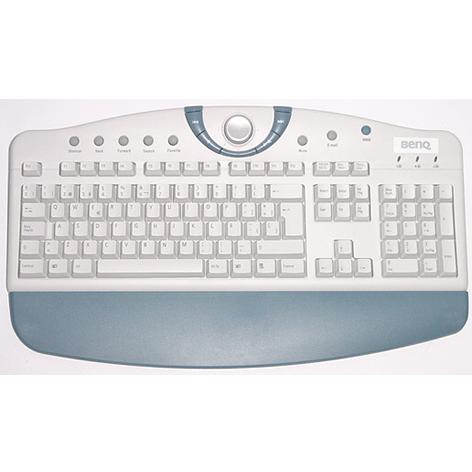 Dispositivos de entrada
·Mouse: Suelen estar constituidos por una dos botones que harán los famosos clicks de ratón siendo transmitidos por el cable al puerto PS/II o al puerto de serie (COM1 normalmente). Dentro de esta caja se encuentra una bola que sobresale de la caja a la que se pegan 4 rodillos ortogonalmente dispuestos que serán los que definan la dirección de movimiento del ratón. El ratón se mueve por una alfombrilla ocasionando el movimiento de la bola que a su vez origina el movimiento de uno o varios de estos rodillos que se transforma en señales eléctricas y producen el efecto de desplazamiento del ratón por la pantalla del ordenador.
Dispositivos de entrada
Escáner: Es un dispositivo utiliza un haz luminoso para detectar los patrones de luz y oscuridad (o los colores) de la superficie del papel, convirtiendo la imagen en señales digitales que se envían a la computadora se pueden manipular por medio de un software de tratamiento de imágenes para mejorar su calidad.
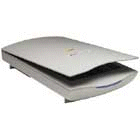 Dispositivos de entrada
Joystick: dispositivo señalador muy conocido, utilizado mayoritariamente para juegos de ordenador o computadora
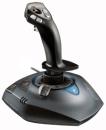 Dispositivos de entrada
· Lector de código de barras: dispositivo que mediante un haz de láser lee dibujos formados por barras y espacios paralelos, que codifica información mediante anchuras relativas de estos elementos. Los códigos de barras representan datos en una forma legible por el ordenador, y son uno de los medios más eficientes para la captación automática de datos.
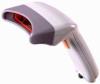 Dispositivos de entrada
Lápiz óptico.-es un dispositivo es muy parecido a una pluma ordinaria, pero conectada a un cordón eléctrico y que requiere para su funcionamiento. Haciendo que la pluma toque el monitor el usuario puede elegir los comandos de las programas
Dispositivos de entrada
Micrófono: Periférico por el cual transmite sonidos que el ordenador capta y los reproduce, los salva, etc. Se conecta a la tarjeta de sonido.
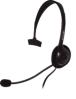 Dispositivos de salida
Monitor.-Es la pantalla en la que se ve la información suministrada por el ordenador. En el caso más habitual se trata de un aparato basado en un tubo de rayos catódicos (CRT) como el de los televisores, mientras que en los portátiles es una pantalla plana de cristal líquido (LCD).
Dispositivos de salida
Impresora.- Dispositivo que sirve para captar la información que le envía la CPU y imprimirla en papel, plástico, etc. Hay varios tipos: 
·Matriciales: Ofrecen mayor rapidez pero una calidad muy baja. 
Inyección: La tecnología de inyección a tinta es la que ha alcanzado un mayor éxito en las impresoras de uso doméstico  ofrecen velocidad, calidad y precios reducidos
Láser: Ofrecen rapidez y una mayor calidad que cualquiera, pero tienen un alto costo.
Dispositivos de salida
Bocinas.-Dispositivos por los cuales se emiten sonidos procedentes de la tarjeta de sonido. Actualmente existen bastantes ejemplares que cubren la oferta más común y sencilla hasta el más complicado sistema de Dolby Digital, con nada menos que seis altavoces.
Dispositivos de salida
Plotter.-un tipo de impresora diseñado especialmente para trazar imágenes lineales.
Dispositivos de almacenamiento
Disco duro
CD-ROM
Disquette
DVD
Clase 2Teclado y mouse Objetivo
Identificar los principales periféricos de entrada y aprender a utilizarlos
EL TECLADO
TECLAS DE CONTROL
TECLAS  DE FUNCION
TECLADO ALFANUMERICO
TECLAS DE CONTROL
TECLA DE CONTROL DE CURSOR
TECLADO
 NUMERICO
Teclas especiales
La tecla bksp                     Sirve para retroceder el cursor hacia la izquierda, borrando simultáneamente los caracteres. 

La tecla                 sirve para introducir el tercer carácter de una tecla, por ejemplo, la @ que hay en la tecla del número 2.
Alt Gr
La tecla shft              nos permite introducir el segundo carácter de una tecla, por ejemplo (:) pulsando shft+la tecla que contiene el punto (.).  O si estamos escribiendo en minúscula, al presionar esta tecla simultáneamente con una letra, esta última quedará en mayúscula, y viceversa, si estamos escribiendo en mayúscula la letra quedará 

tecla de tabulación             En un procesador de texto sirve para alinear verticalmente tanto texto como números.
INSERT
Esta tecla                  te permite insertar un carácter de manera que todo lo que escribamos a continuación se irá intercalando entre lo que ya tenemos escrito. 
La tecla                        Fija el teclado alfabético en mayúscula.

La tecla alternar            , al igual que la tecla control,
            se usa para hacer combinaciones y lograr así
               ejecutar distintas acciones según el programa que estemos usando.
Bloq mayus
La tecla                  En un procesador de texto sirve para borrar el carácter ubicado a la derecha del cursor. 

La tecla              nos muestra el menú del botón inicio de Windows.

La tecla              nos muestra el menú contextual de la aplicación que se  esta trabajando.
SUPR
La tecla              se suele utilizar para salir de una pantalla sin guardar cambios.

 Las teclas                  y                 nos sirven 

para avanzar o retroceder .


La tecla                  o                nos sirve para 


entrar abrir o aceptar.
Re. Pag
Av. Pag
INTRO
EL MOUSE (Ratón)
Botón secundario
Botón de en medio  o ruedecilla
Botón  Primario
Punteros del ratón:
Normal. El aspecto normal del puntero del ratón es una flecha  , 

Ocupado. Tiene la forma de un reloj de arena.

Texto. Cuando estamos en un lugar en el que es posible escribir texto toma esta forma

Punto de inserción. Tiene esta forma  . El punto de inserción es el lugar donde se insertará la próxima letra que escribamos.
Las funciones del ratón:
El clic. Se realiza con el botón izquierdo del ratón un clic sobre algún objeto, de esta forma hacemos una selección.
Pinchar y arrastrar. Se utiliza para seleccionar varios objetos al mismo tiempo. Para hacerlo pinchas en una zona y arrastras hasta seleccionar los objetos deseados, luego suelta el botón.
Doble clic. Se utiliza para ejecutar los programas asociados a los iconos.
Métodos abreviados de windows
Windows+r   abre el cuadro ejecutar
Windows+e abre el explorador de windows
Windows+d minimizar ventanas
Windows   o Ctrl+esc    desplegar y cerrar botón inicio.
Retroceso regresar a una ventana o nivel anterior
Alt+ siguiente
Alt+ anterior
F5 actualizar
Métodos abreviados de windows
Ctrl+alt+supr	administrador de tareas
Supr   borrar o eliminar
Shift+supr  borrar sin pasar por la papelera de reciclaje
Alt+tab cambiarse  entre ventanas abiertas
Alt + letra subrayada del menú activar el menú 
F10 activar la barra de menus
Métodos abreviados de windows
Alt +barra de desplazamiento abre el menú contextual de la ventana activa con este puedes moverla, cambiar de tamaño, minimizar, cerrar.
Ctrl+f4 cerrar documento activo
Alt +f4 Cerrar el elemento activo incluso apagar la Pc.
F2 cambiar nombre del elemento seleccionado
Métodos abreviados de windows
Ctrl+ arrastrar un elemento copiar
Arrastar un elemento mover
Ctrl+c copiar
Ctrl+v pegar
Ctrl+x cortar
Ctrl+z deshacer
Ctrl+shift+arrastrar el elemento crear acceso directo
Shift+flechas de cursos seleccionar
Practica 1: El tecladoEl objetivo es aprender a utilizar métodos abreviados del teclado
Encender la pc : Regulador , cpu, monitor
Coloca el mouse en la parte superior del Cpu y no podrás utilizarlo durante la practica
Una vez que aparece el escritorio presiona 
Tecla Windows + R (abrirá la ventana ejecutar)
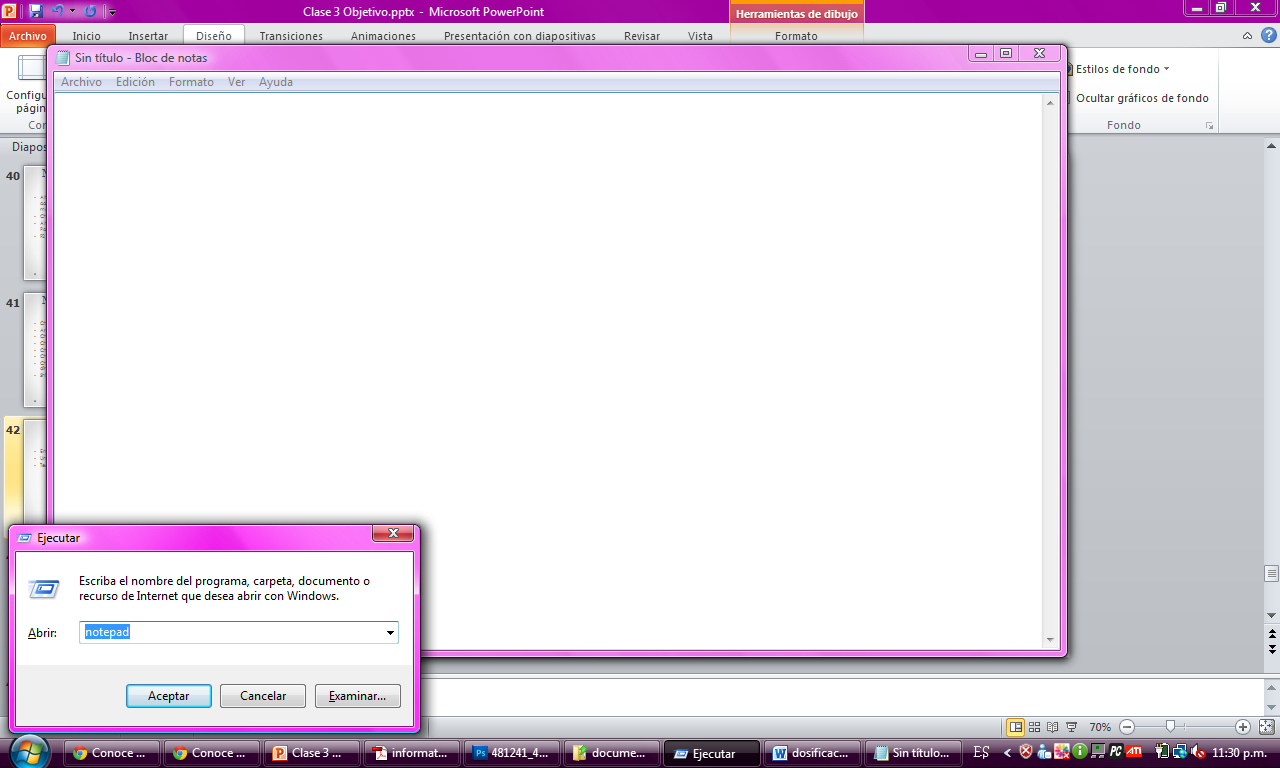 Escribe notepad y presiona enter.
En el block de notas
Escribe lo siguiente:
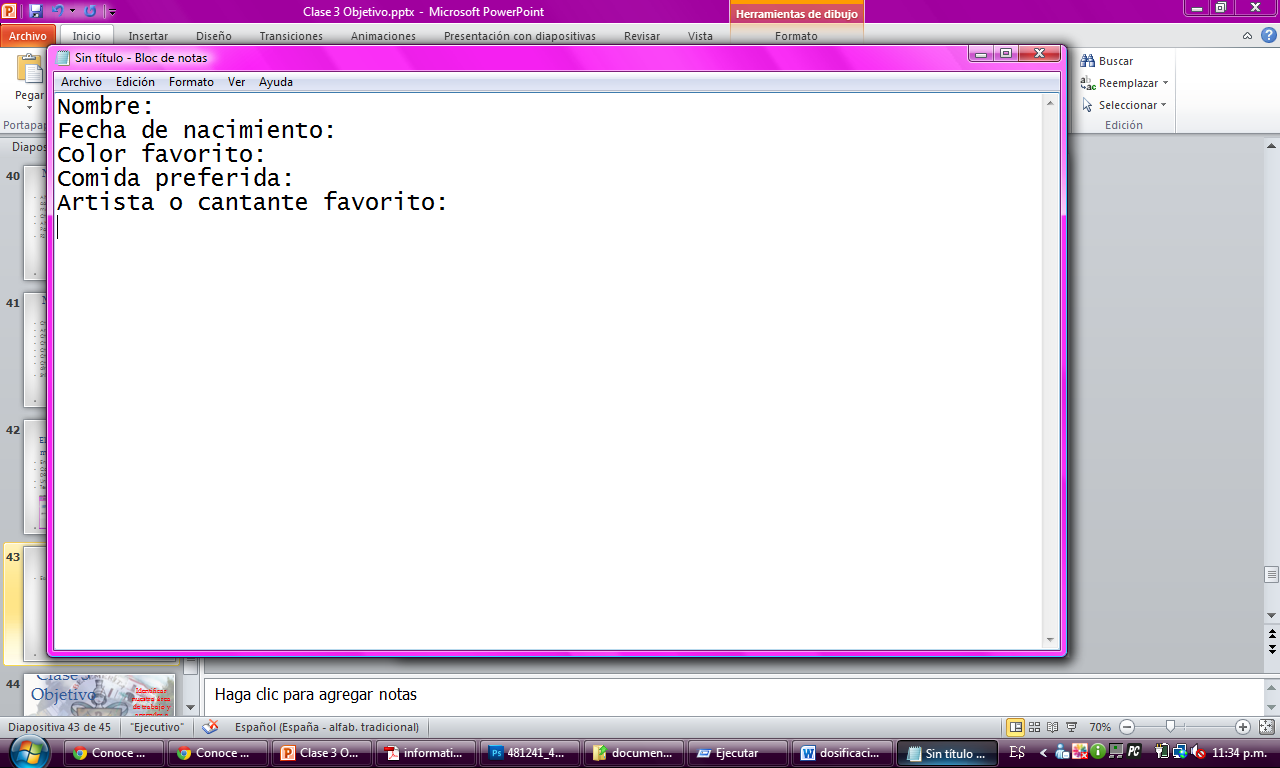 Alterna mayúsculas y  minúsculas con la tecla shift:

Ahora selecciona esto
 (shift+flechas de  dirección)
 y copia (ctrl+c)
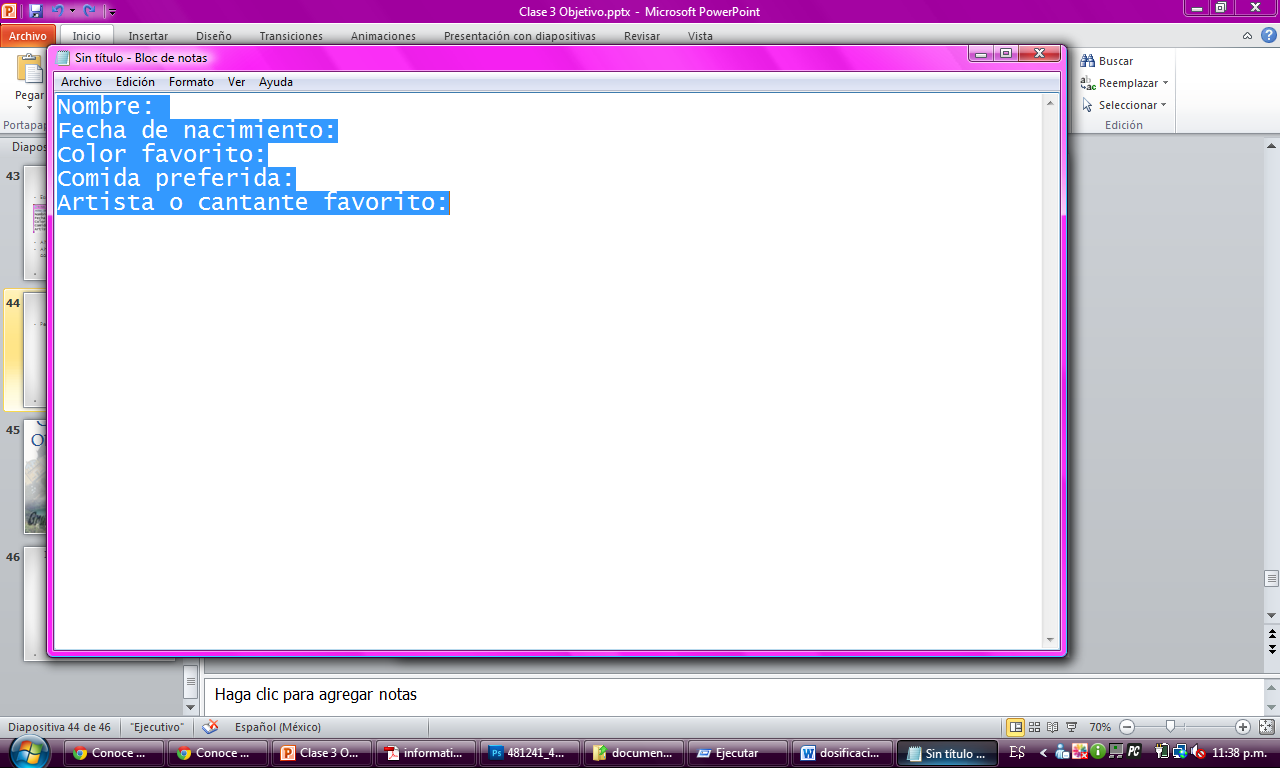 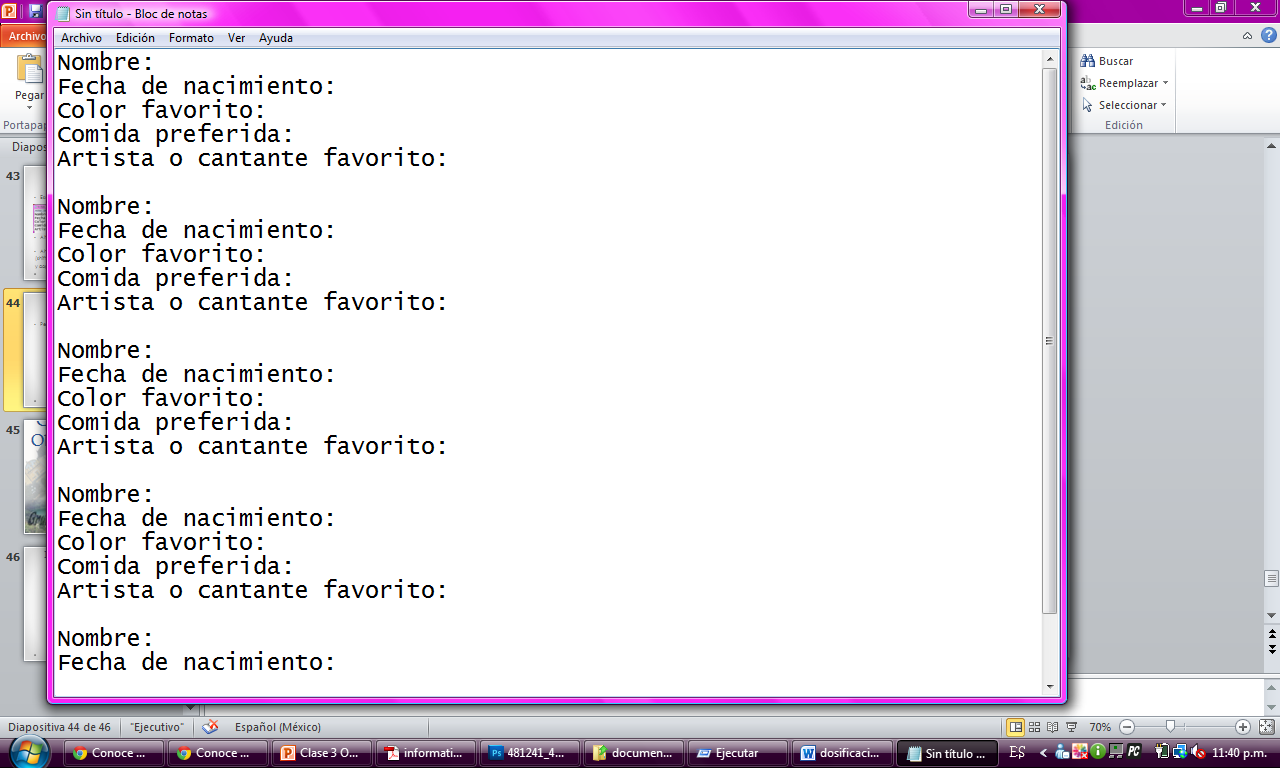 Pega (ctrl+v) 5 veces 

Pregunta estos datos a 
5 compañeros y llena.
Guarda presionando la tecla alt + a y bajando con flechas de dirección hasta guardar después presiona enter
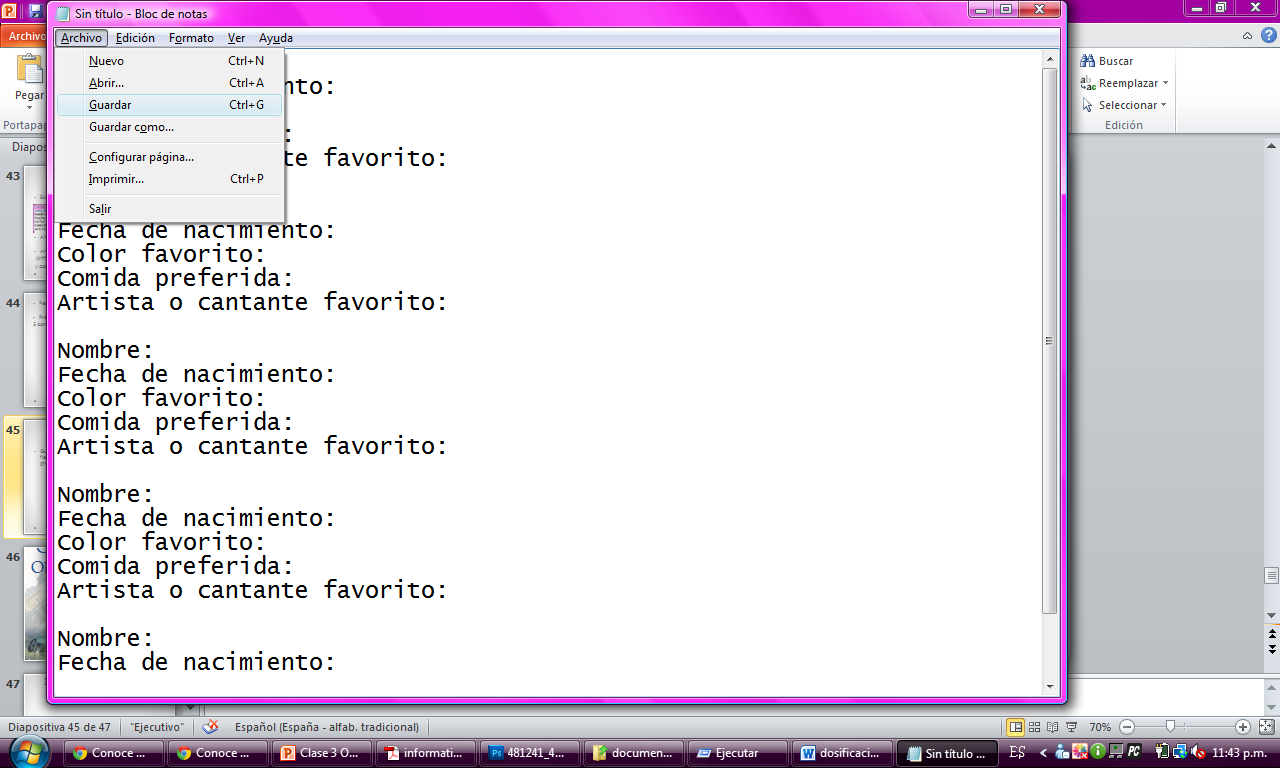 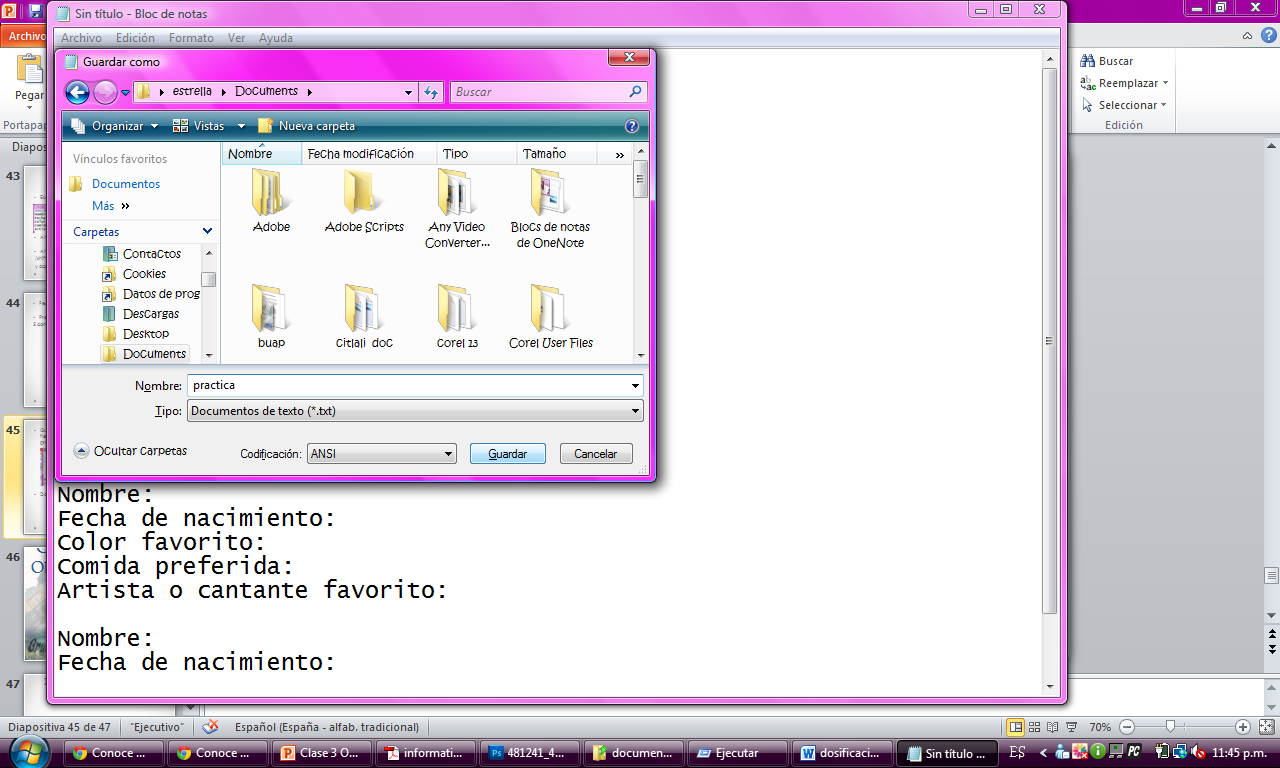 Da ruta (ubicación ) y
 nombre al archivo
Muévete con tecla 
tabulador  hasta ver 
Activa la opción guardar 
Y presiona la tecla enter